Handle für den Wandel! 
CIPRA-Jahresfachtagung 2015
Was bewegt uns zu umweltfreundlichem Handeln?
Annette Jenny
Senior Projektleiterin, Verwaltungsrätin
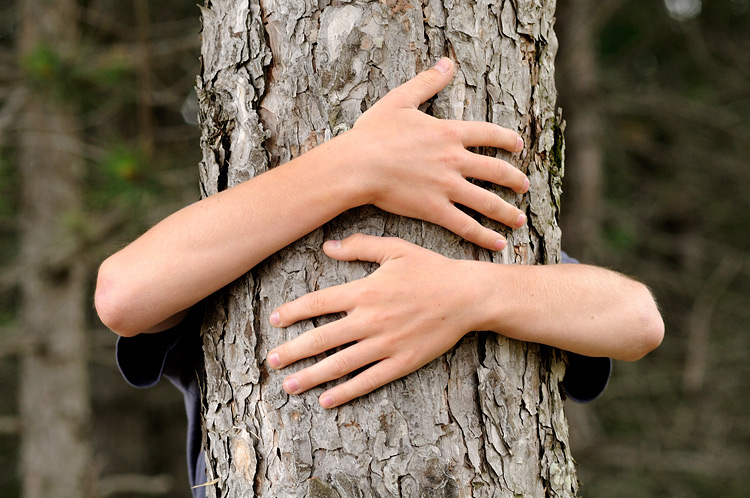 Umweltpsychologie?
Umweltpsychologie
Die Umweltpsychologie befasst sich mit Mensch-Umwelt-Interaktionen, das heisst, sie untersucht sowohl die Einflüsse der Umwelt auf den Menschen als auch die Beeinflussung der Umwelt durch den Menschen. 
(Initiative Psychologie im Umweltschutz Schweiz IPU)
Wie nehmen Menschen die Umwelt und die Natur wahr?
Wie lässt sich umweltschädliches bzw. umweltschonendes Verhalten erklären?
Wie lässt sich umweltschonendes Verhalten fördern?
Umweltschutz-psychologie
Umweltschutzpsychologie: Veränderung des Handelns hin zur Nachhaltigkeit und Suffizienz
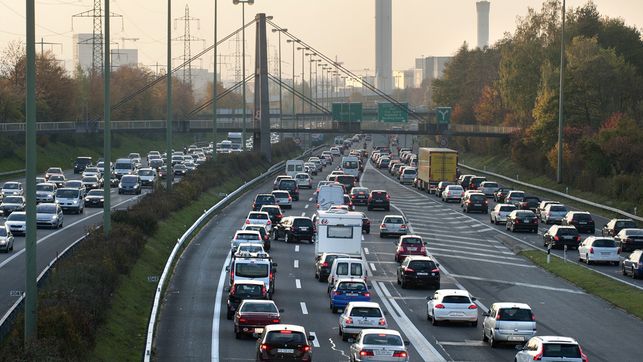 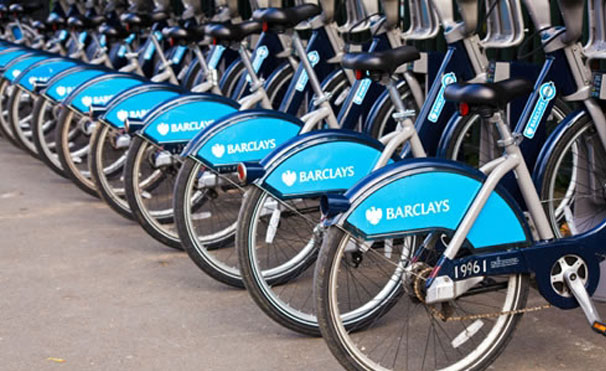 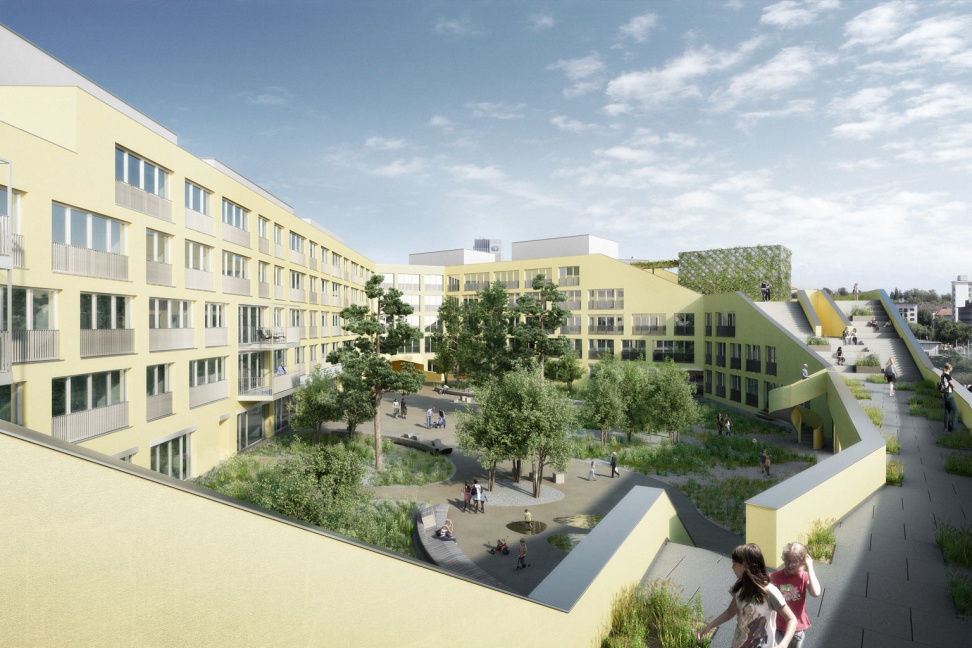 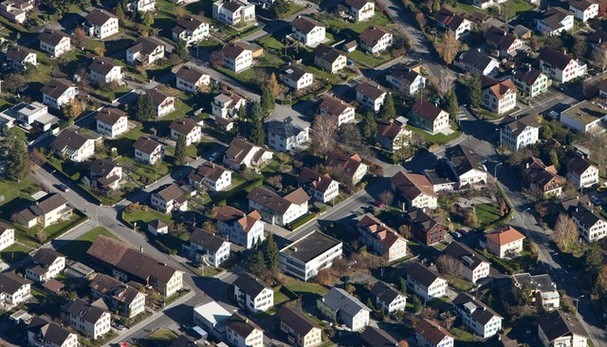 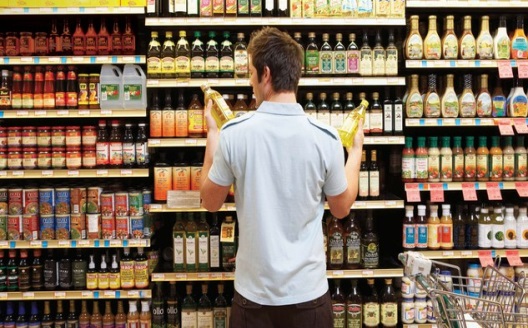 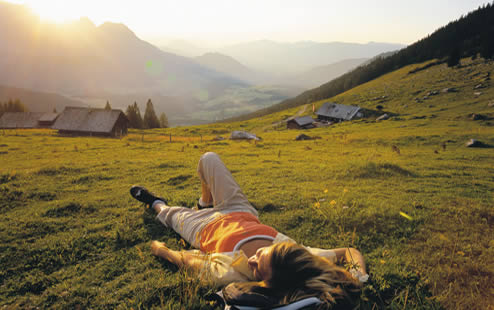 Inhalt
Menschliches Umweltverhalten
Intervention und Wirkung
Suffizienz und Zufriedenheit
Menschliches Umweltverhalten
Ausgangslage
Global:
Der globale Ressourcenverbrauch und die Geschwindigkeit von Umweltveränderungen nehmen seit Jahrzehnten zu.
[...] Die Schweiz beansprucht mit ihrem Ressourcenverbrauch sogar mehr als das Doppelte von dem, was die Erde nachhaltig zur Verfügung stellen kann. [...] (Umweltbericht, 2013).
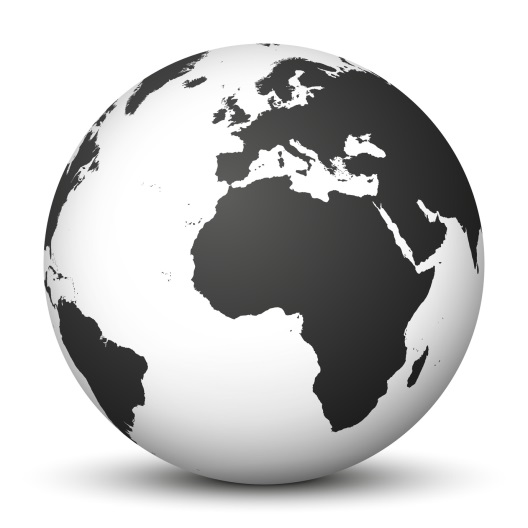 Pro Kopf:
689 Kilogramm Abfall pro Jahr
50 Kilogramm Fleisch pro Jahr
20’484 km zurückgelegte Wege pro Jahr
12.8 Tonnen CO2 pro Jahr
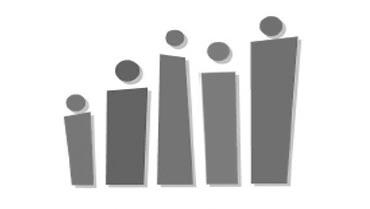 Die grosse Beschleunigung
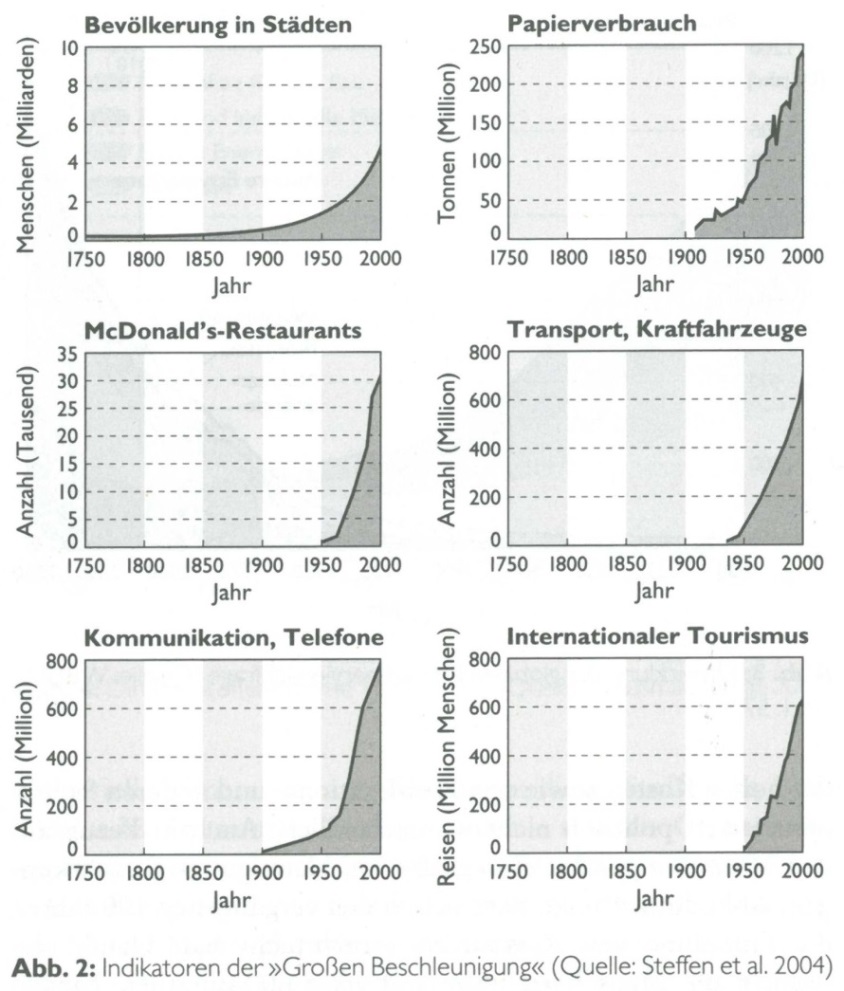 Die grössten Treiber auf unser Konsumniveau
Kultur und Gesellschaft
Soziale Umwelt
Mensch
Umwelt
verhalten
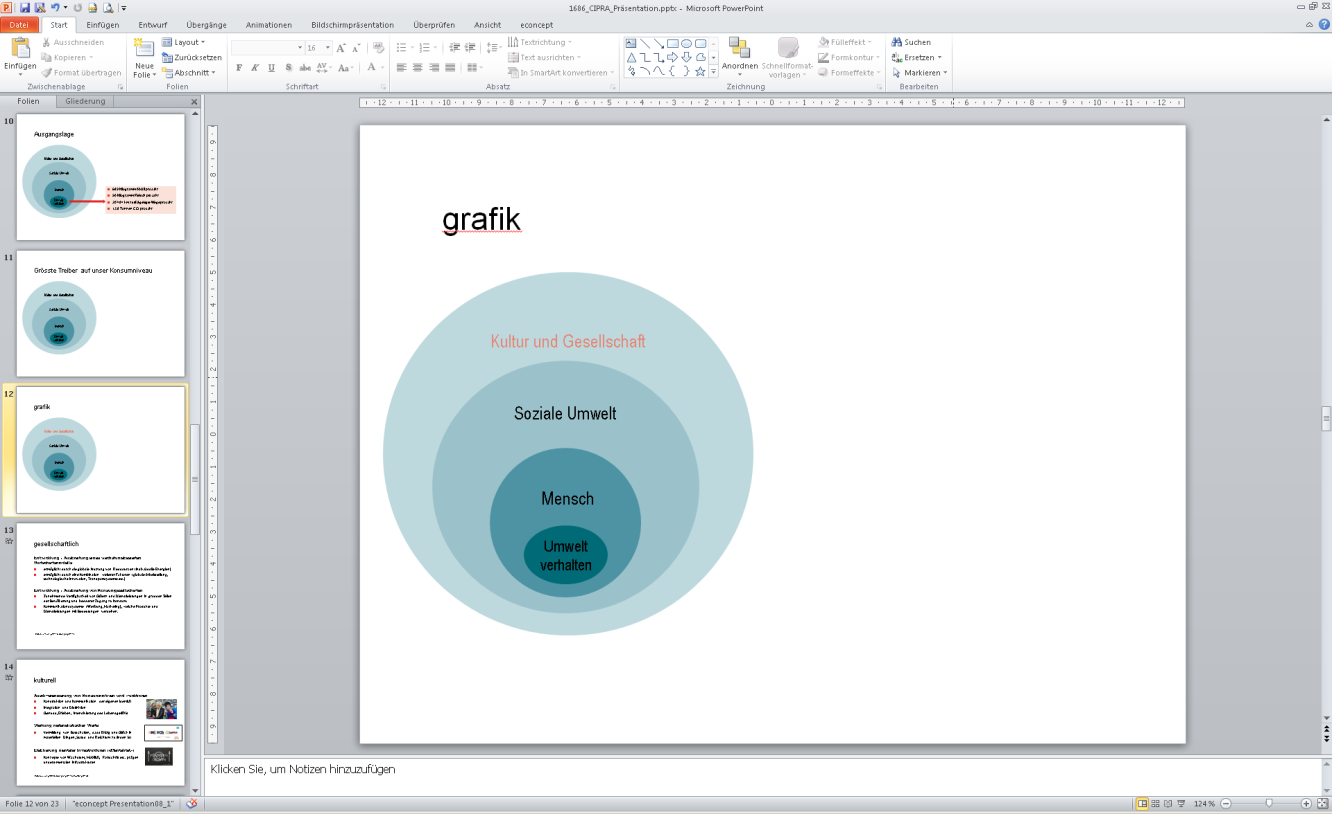 gesellschaftlich
Entwicklung und Ausbreitung eines wachstumsbasierten Wirtschaftsmodells
ermöglicht durch die globale Nutzung von Ressourcen (insb. fossile Energien)
ermöglicht durch eine Kombination weiterer Faktoren (globale Arbeitsteilung, technologische Innovation, Transportsysteme etc.)
Entwicklung und Ausbreitung von Konsumgesellschaften
Zunehmende Verfügbarkeit von Gütern und Dienstleistungen in grossen Teilen der Bevölkerung und besserer Zugang zu Konsum.
Kommunikationssysteme (Werbung, Marketing), welche Produkte und Dienstleistungen mit Bedeutungen versehen.
z.B. Jackson (2011), Stengel (2011)
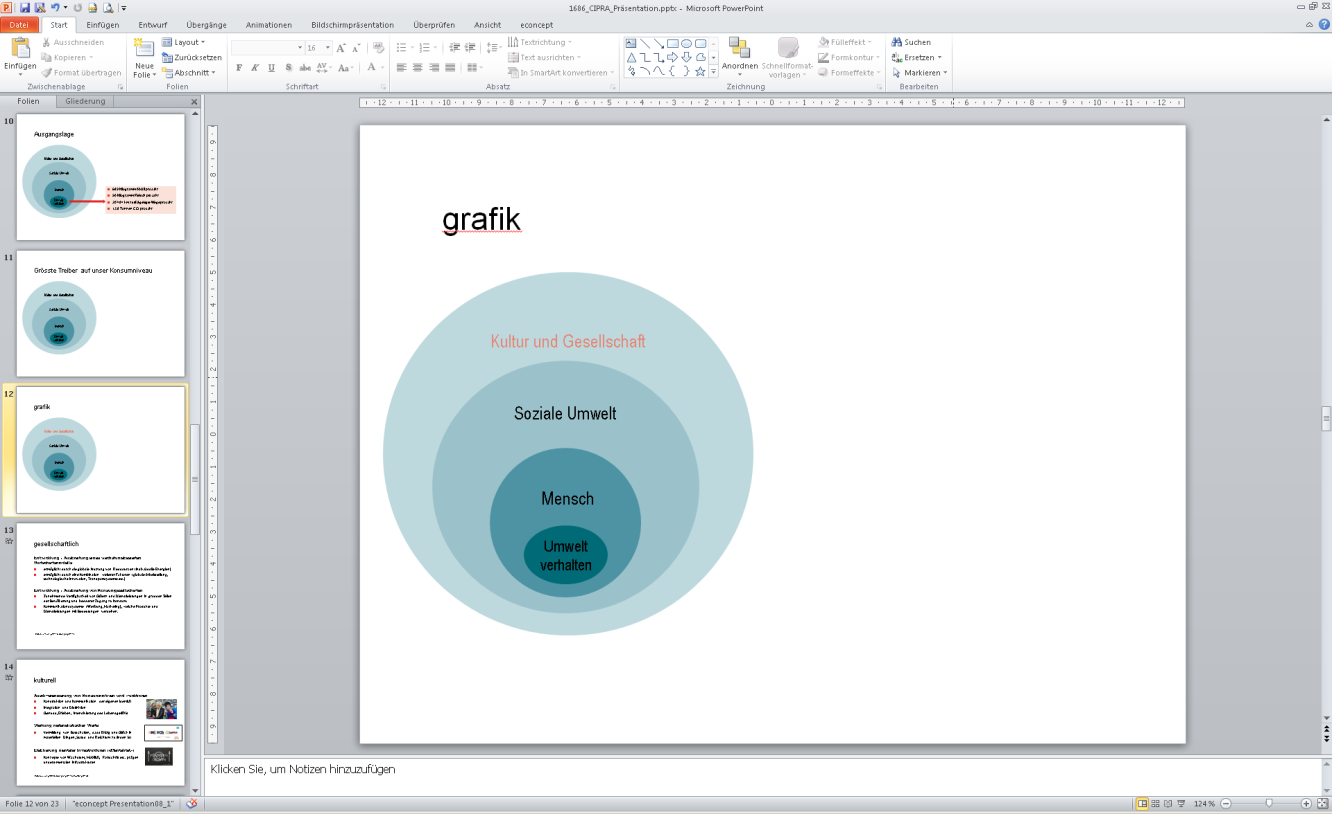 kulturell
Stärkung materialistischer Werte
Vermittlung von Botschaften, dass Erfolg und Glück in materiellen Dingen, Status und Reichtum zu finden ist
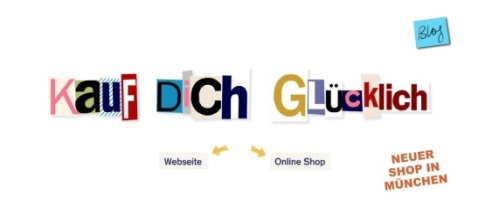 Etablierung mentaler Infrastrukturen («Mentalität»)
Konzepte von Wachstum, Mobilität, Fortschritt etc. prägen unsere mentalen Infrastrukturen
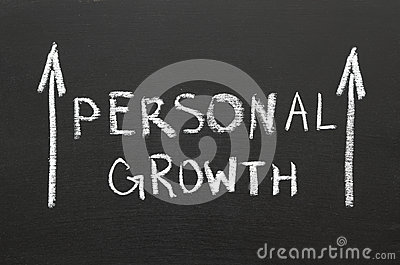 z.B. Kasser (2002), Stengel (2011), Welzer (2013)
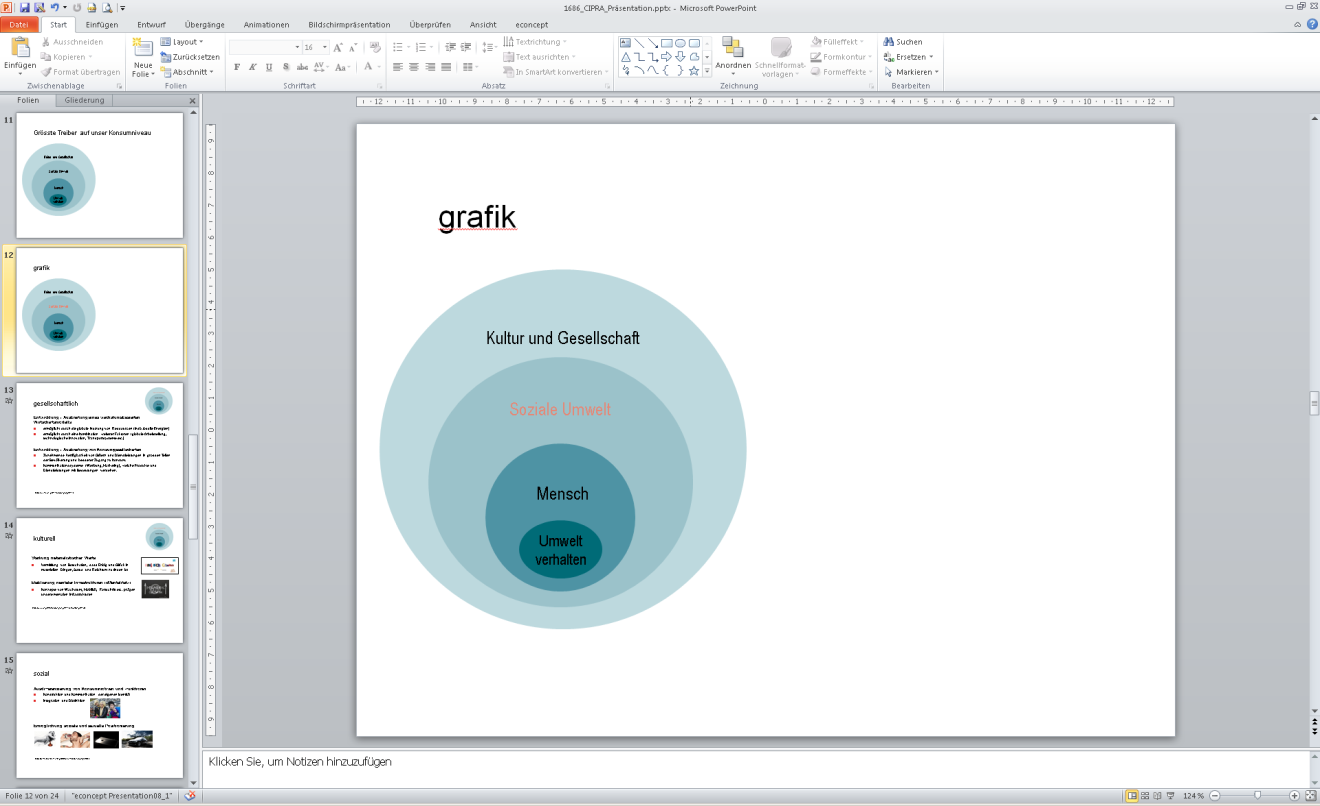 sozial
Ausdifferenzierung von Konsummotiven und -funktionen
Konstruktion und Kommunikation der eigenen Identität 
Integration und Distinktion
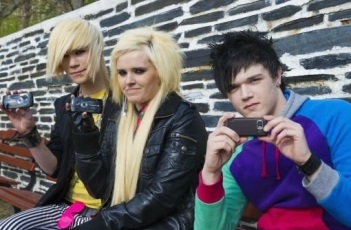 Ermöglichung soziale und sexuelle Positionierung
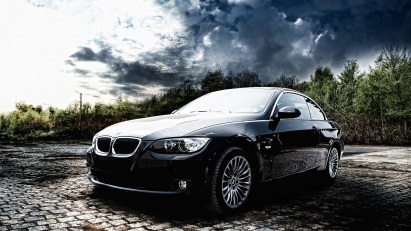 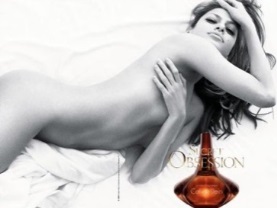 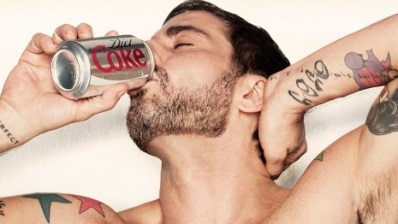 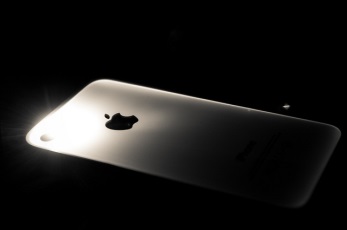 z.B. Csikszentmihaly (2000), Falk & Campell (1997)
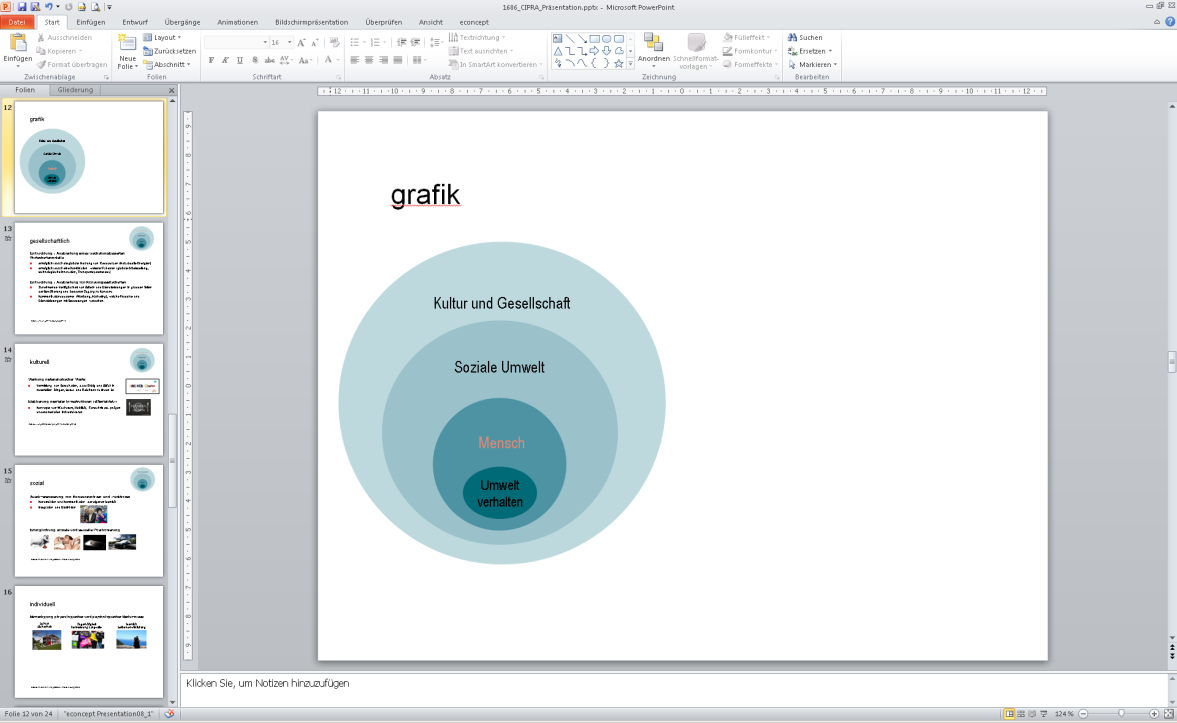 individuell
Befriedigung physiologischer und psychologischer Bedürfnisse
Schutz
Sicherheit
Zugehörigkeit
Vermeidung Langweile
Identität
Selbstverwirklichung
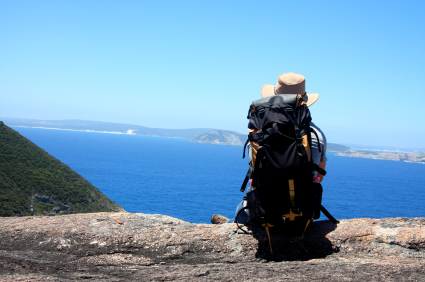 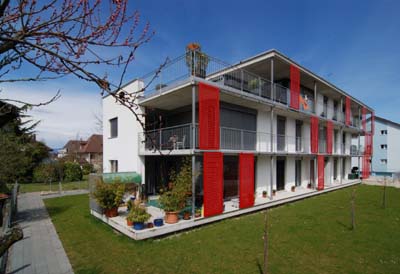 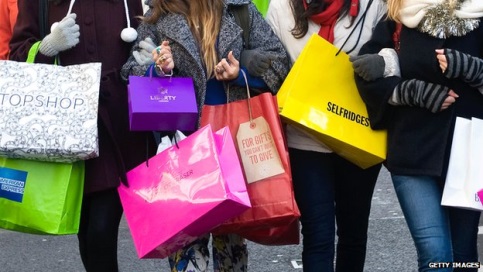 z.B. Csikszentmihaly (2000), Falk & Campell (1997)
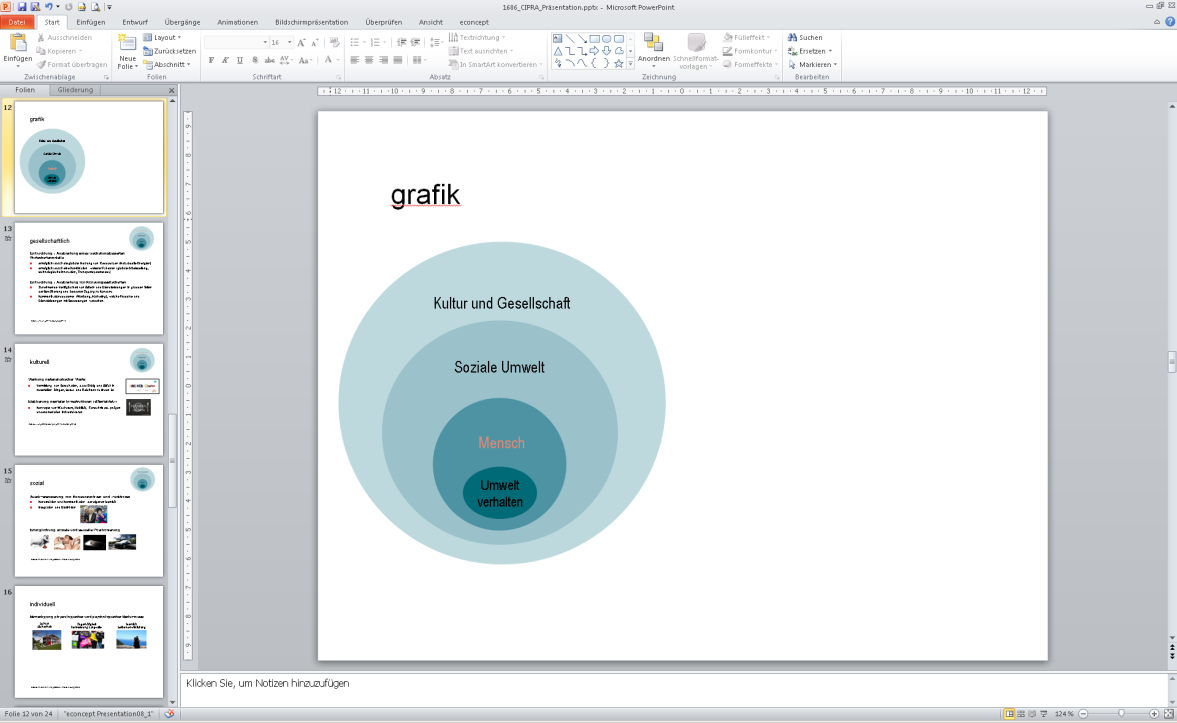 individuell
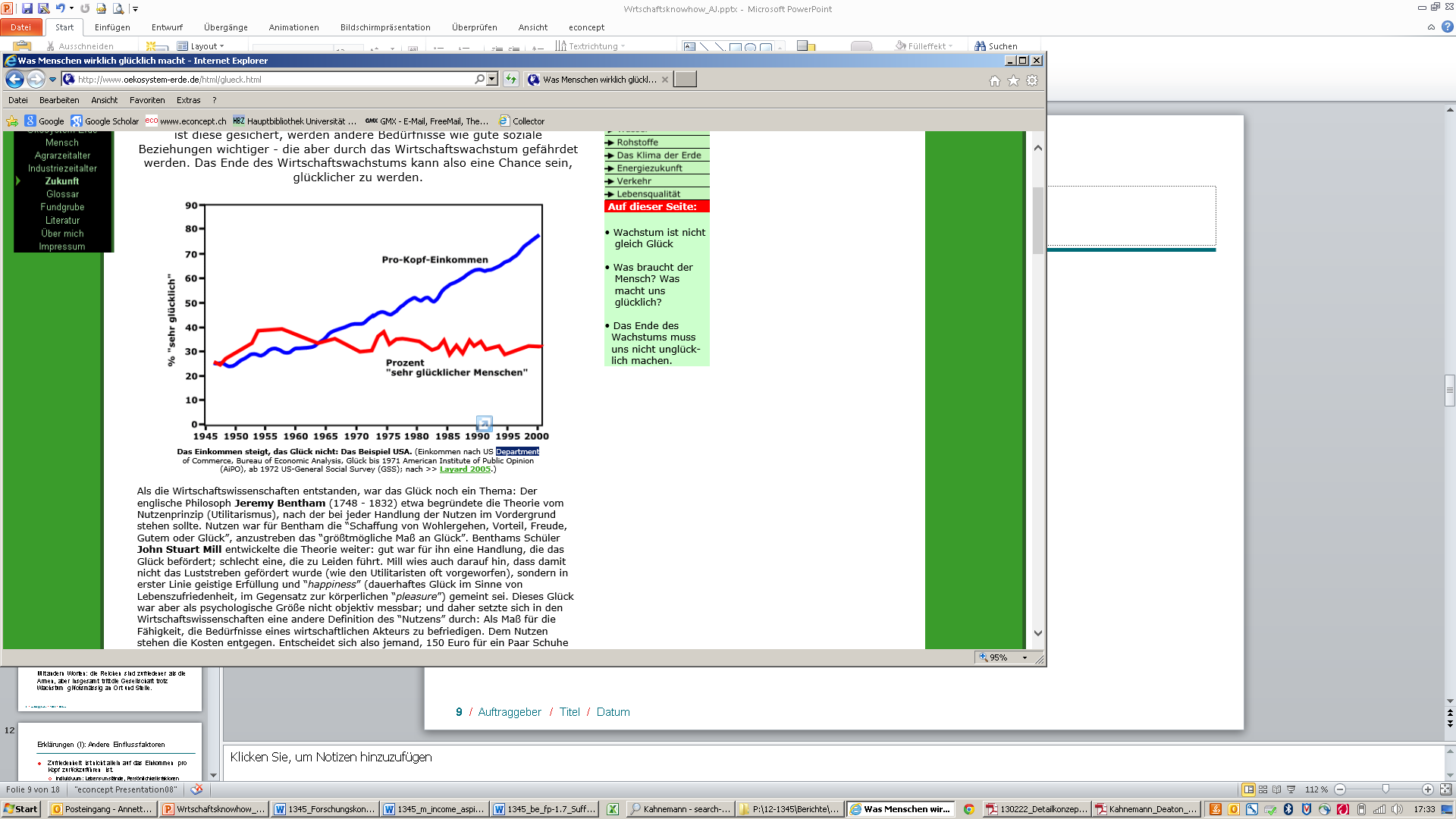 Gewöhnung (Adaptation) an Konsumniveaus
Soziale Vergleichsprozesse
Anspruchssteigerungen 


«Tretmühlen des Glücks»
z.B. Binswanger (2006), Frank (2007)
Unsere massiven Konsumsteigerungen in den letzten Jahrzehnten sind nicht die Folge eines «masslosen Menschen», sondern die Folge einer Konsum-gesellschaft, welche vielfältige Möglichkeiten der Bedürfnisbefriedigung erlaubt, materialistische Werte verstärkt, uns mental prägt und psychologische Aufwärtsspiralen begünstigt.
Spezifische Einflussfaktoren auf unser Umweltverhalten
oder
Kultur und Gesellschaft
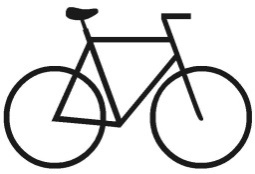 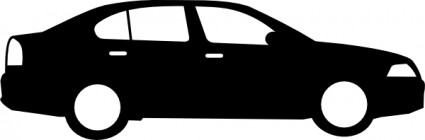 Soziale Umwelt
oder
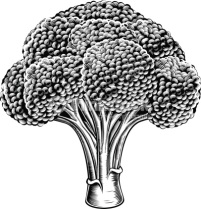 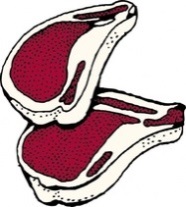 Mensch
oder
Umwelt
verhalten
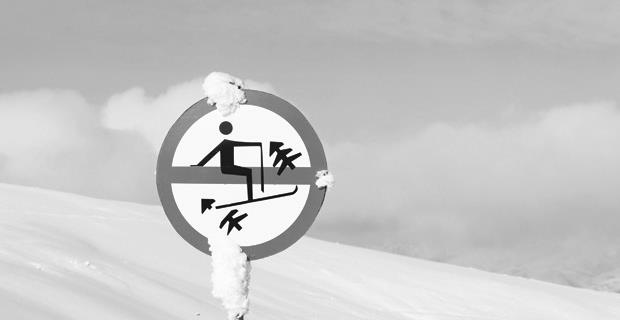 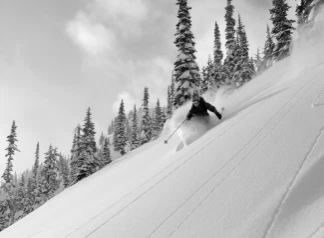 Warum tun wir etwas und nicht das andere?
Handlungsvoraussetzungen verstehen
Handlungsmodelle
Valide psychologische Theorien
Theorie des geplanten Verhaltens
Norm-Aktivations-Theorie
Soziale Dilemma Theorie
…..
Wollen – Können – Tun
Individuum
Tun
Wollen
Können
Was bringt es mir?
Geht es nicht vergessen?
Ist es möglich?
Kann ich das?
Egoistisches Motiv
Soziales Motiv
Wie reagieren die anderen?
Moralisches Motiv
Werde ich ein besserer Mensch?
Besteht ein Umweltproblem?
Bin ich verantwortlich?
Bringt mein Beitrag etwas?
aus: Artho, J., Jenny, A.  Karlegger, A. (2012): Wissenschaftsbeitrag. Energieforschung Stadt Zürich. Bericht Nr. 6. Forschungsprojekt FP-1.4., 223 S.
Verhaltensübergreifende Hemmnisse
Individuum
Egoistisches Motiv
Wollen
Können
Tun
Soziales Motiv
Situation
Mein Beitrag bringt doch nichts!
Moralisches Motiv
Warum gerade ich?
«soziale Blockierung»
Mobilität: Weniger MIV
Auto ist flexibel, komfortabel….
Individuum
Bei meinen Arbeitszeiten brauch ich das Auto…
Egoistisches Motiv
Wollen
Können
Tun
Soziales Motiv
Situation
Moralisches Motiv
Ich hab so meine Gewohnheiten….
Naturschutz: Naturverträglich im Freien aufhalten
Ich möchte etwas erleben..
Ich möchte nicht eingeschränkt werden..
Ich möchte meine Routen nicht ändern..
Individuum
Egoistisches Motiv
Wie geht naturverträglich?
Wollen
Können
Tun
Soziales Motiv
Situation
Moralisches Motiv
Freunde und Kolleg/innen reagieren negativ...
Ökologische Produkte kaufen
Nur wenn Geschmack, Qualität, Ästhetik, Komfort stimmt..
Individuum
Egoistisches Motiv
Labeldschungel…..
Wollen
Können
Tun
Soziales Motiv
Situation
Moralisches Motiv
zu teuer, zu wenig verfügbar..
Einige Zahlen
Studien zeigen, dass diese und ähnliche Modelle Unterschiede im Verhalten erklären können.
Mobilitätstudie, Stadt Zürich (Artho & Jenny, 2015)
67% des tatsächlichen MIV-Nutzungsverhaltens werden mit den postulierten Faktoren erklärt.
Biodiversitätsstudie, BAFU (Artho & Jenny, 2014)
30%-50% Erklärung für Verhaltensweisen wie: 
Lebensräume für Arten im Garten schaffen
Pflanzen von einheimischen Arten
Verwendung von Alternativen zu chemischen Schädlingsbekämpfung
Einkauf von Labelprodukten
Befolgung von Regeln in Schutzgebieten
Nicht alles ist überlegt!
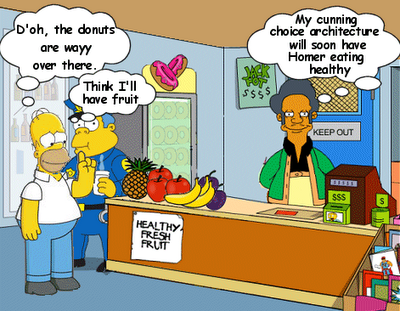 Heuristiken!
Nudging!
Zusammengefasst
Faktoren aus psychologischen Modellen können Verhalten erklären und als Ansatzpunkte dienen. 
Je nach Verhaltensweise sind aber allenfalls andere Faktoren relevant.
Bei der Planung von Massnahmen sollte darauf geachtet werden, dass eine Person eine Verhaltensweise durchführen will und kann. Das Handeln (tun) muss dann zusätzlich erleichtert werden.
Bei nicht überlegten Verhalten, können ggf. Nudgingtechniken oder Faustregeln eingesetzt werden.
Intervention und Wirkung
Intervention = Bewusster Eingriff in die Lebensumwelt von Personen zur Beeinflussung von Wahrnehmungen, Meinungen, Einschätzungen, Beurteilungen, Wissensständen oder Verhaltensweisen dieser Personen.
Miteinander 
Tun
Tun
Können
Wollen
Strukturfokussierte Techniken
Ermöglichen oder verhindern Verhalten
Personenfokussierte Techniken:
Überzeugen oder motivieren zu Verhalten
Situationsfokussierte Techniken:
Weisen auf Verhaltens-gelegenheiten hin
Verbreitungsfokussierte Techniken: 
Erleichtern Verhalten, indem sie Gleichgesinnte zusammenführen
Interventionstechniken
Verhaltenserzeugende Techniken
Erwirken neue Verhaltensdispositionen
Verhaltensfördernde TechnikenUnterstützen / aktivieren vorhandene Verhaltsdispositionen
Mosler, H-J. & Tobias, R. (2007): Umweltpsychologische Interventionsformen neu gedacht, Umweltpsychologie, 11(1), 35-54.
Interventionstechniken
Wollen 
personenfokussiert
Tun
situationsfokussiert
Miteinander Tun 
verbreitungsfokussiert
Können
strukturfokussiert
Erinnerungshilfen
Feedback 
Hervorheben von Normen
Vorsatzbildung
Selbstverpflichtung
Selbstzielsetzung
Modelle
Wissensvermittlung 
argumentative Überzeugung
emotionale Beeinflussung
Aufforderungen
Versicherungen
Alle oder Niemand
Diffusion von Botschaften
kollektive Aktionen
Versammlungen, Vereine
Informelle Märkte
Nachbarschaftshilfe
Gebote/Verbote
Vereinbarungen
Infrastruktur
Produkte
………
Kognitive und emotionale Auseinandersetzung
Aufbau von Motivation
Ermöglichung/Erleichterung/Verhinderung von Verhalten 
Verändern Kosten/Nutzen-Überlegung
Auflösung von „Allein-sein-Gefühl“ und Ohnmachtsgefühlen 
Soziale Unterstützung schaffen
Identität durch Partizipation
Gewohnheiten ab/aufbauen
Gefühl für eigenes Verhalten
„Druck“ von Innen und Aussen erzeugen
Verhaltensändernde Techniken
Verhaltenerzeugende Techniken
Erwirken neue Verhaltensdispositionen
Verhaltensfördernde TechnikenUnterstützen / aktivieren vorhandene Verhaltsdispositionen
Strukturfokussierte Techniken
Verändern Verhaltensbedingungen
Personenfokussierte Techniken:
Überzeugen oder motivieren zu Verhalten
Situationsfokussierte Techniken:
Weisen auf Verhaltens-gelegenheiten hin
Verbreitungsfokussierte Techniken: 
Entfalten individuelle Dispositionen in Populationen
Gebote /Verbote
Umweltqualitätsstandards
Emissionsbegrenzungen
Produktvorschriften
Bewilligungspflichten
Haftungsrechtliche Vorschriften
Raumwirksame Vorschriften

Marktwirtschaftliche Instrumente
Subventionen
Lenkungsabgaben
Gebühren
Pfandsysteme
Einrichtung von Märkten
Anreize / Wettbewerbe

Vereinbarungen
Entsorgungsgebühren
Produktenormen
Zertifizierungen und Labels

Service- u. Infrastruktur Instrumente
Bereitstellung oder Rückzug von Produkten
Bereitstellung oder Rückbau von Infrastrukturen
Ressourcengaben
Physischer Zwang
Wissensvermittlung
Systemwissen
Handlungswissen
Wirksamkeitswissen

Argumentative Persuasion
zur Veränderung von:
  Überzeugungen
  Ressourceneinschätzungen
  Normen
  Zielen
  Werthaltungen

Affektive Persuasion
zur Veränderung von:
  Aktuellen Affekten
  Affektiven Konnotationen
  Intrinsischer Motivation

Aufforderungen
zu Verhalten
zum Nachdenken
Hervorrufen von Spannungszuständen
Passive, individuumsbez. T.
Erinnerungshilfen
Hinweise
Direktes Feedback

Passive, sozialbezogene T.
Hervorheben deskriptiver Normen

Aktive, individuumsbez. T.
Vorsatzbildung
Private Selbstverpflichtung
Selbstzielsetzung
Selbstfeedback

Aktive, sozialbezogene T.
Öffentliche Selbstverpflichtung 
Modelle / Blockleader
Passive, gemeinschaftsbez. T.
Versicherungen
Alle-Oder-Niemand-Verträge

Passive, netzwerkbezogene T.
Diffusion über 
   Persönlichen Kontakt
   Massenmedien
   Erworbene Produkte

Aktive, gemeinschaftsbez. T.
Partizipation
Kollektive Aktionen

Aktive, netzwerkbezogene T.
Versammlung
Vereinsbildung
Bildung informeller ‚Märkte’
Nachbarschaftshilfe
Beispiel I
Kampagne «Respektiere deine Grenzen»
Inhalt der Kampagne
Kampagne «Respektiere deine Grenzen» 
Vier einfache Regeln, um Wintersportler anzuhalten, sich naturverträglich zu verhalten
Beachte Wildruhezonen und Wildschutzgebiete: Wildtiere ziehen sich dorthin zurück.
Bleibe im Wald auf den markierten Routen und Wegen: So können die Wildtiere sich an Wintersportler gewöhnen.
Meide Waldränder und schneefreie Flächen: Sie sind die Lieblingsplätze der Wildtiere.
Führe Hunde an der Leine, insbesondere im Wald: Wildtiere flüchten vor frei laufenden Hunden.
Interventionstechniken
Strukturfokussiert: Abgrenzungsbänder vor Ort 
Können
Personenfokussiert: Informationen und Argumente für den Schutz der Natur (Flyer, Medien) 
Wollen
Situationsfokussiert: Erinnerungshilfen (Tafeln vor Ort) 
Tun
Verbreitungsfokussiert: keine
Wirkungen der Kampagne (Immoos, 2012)
Die Kampagne beeinflusst positiv:
Einstellungen (Wollen)
Verhaltenskontrolle (Können)
Verhalten (Tun)
Schneeschuhläufer besser beeinflussbar als Skitourenläufer
Beispiel II
Energieberatungen (peer-to-peer) in der Siedlung Friesenberg in Zürich
Wollen
10 Bewohner/innen aus der Siedlung werden zu Energiesparlotsen/innen ausgebildet.
Die Energiesparlotsen/innen führen Energieberatungen durch und installieren Energiesparartikel.
Können
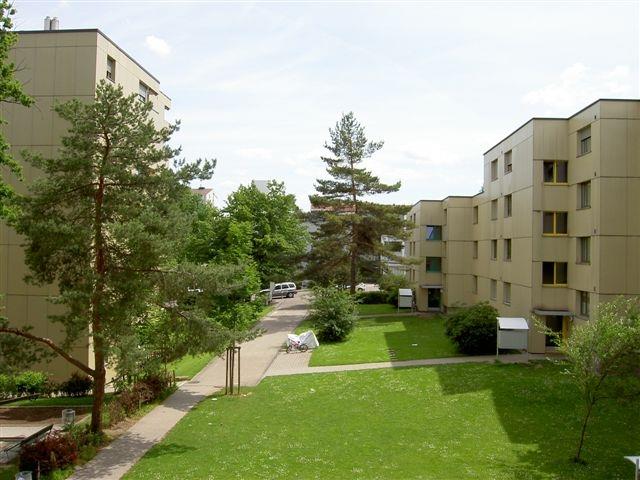 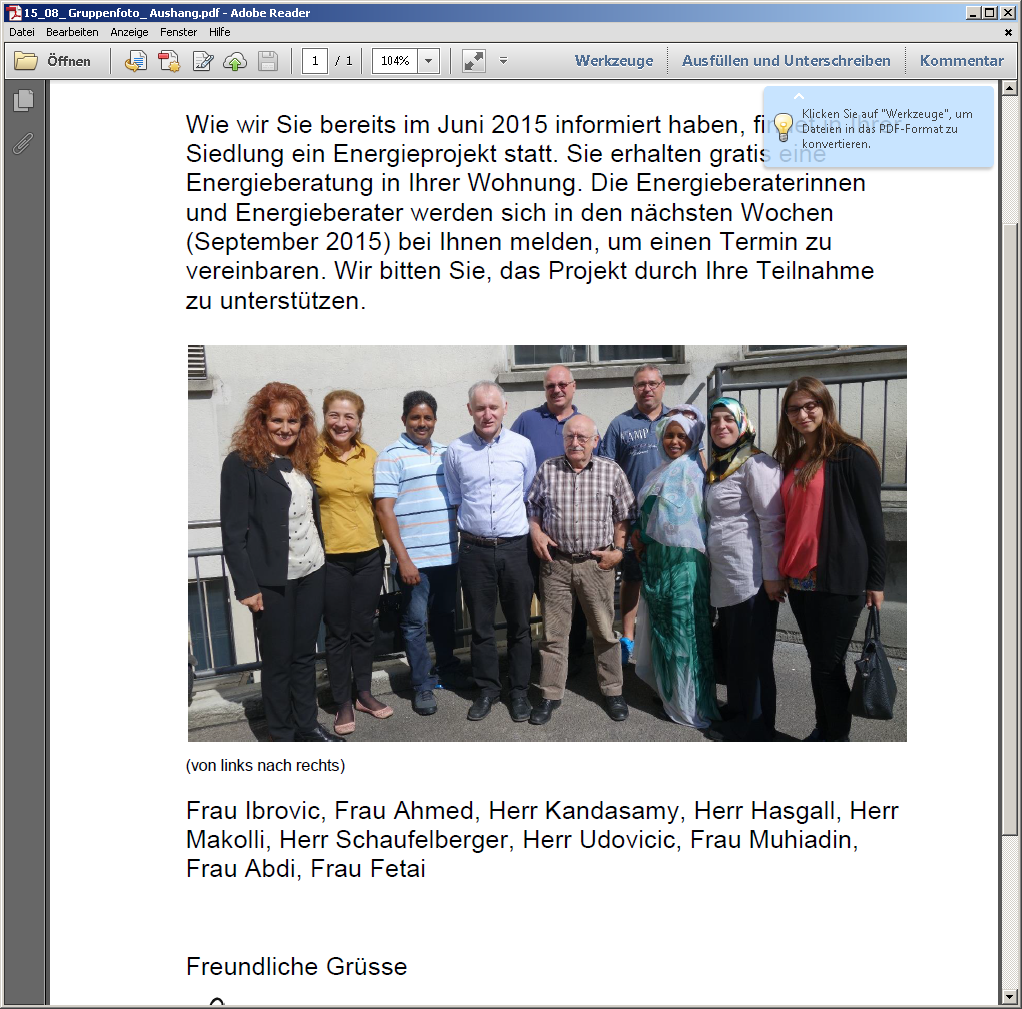 Es erfolgt eine laufende Kommunikation (Infoveranstaltungen, Aushänge Abschlussveranstaltung).
Das Projekt wird evaluiert (Messungen, Befragungen).
Gemeinsam Tun
Interventionstechniken
Strukturfokussiert: Steckerleisten, LED-Lampen, etc.
Können
Personenfokussiert: Vermittlung von Energiespartipps und Argumente für das Energiesparen  
Wollen
Situationsfokussiert: Erinnerungshilfen (Kleber: Kippfenster nicht offen lassen, Licht aus) 
Tun
Verbreitungsfokussiert: Aushang in Siedlung, Veranstaltungen 
Wollen, Miteinander Tun
Wirkungsanalyse
Liegt vor im März 2016
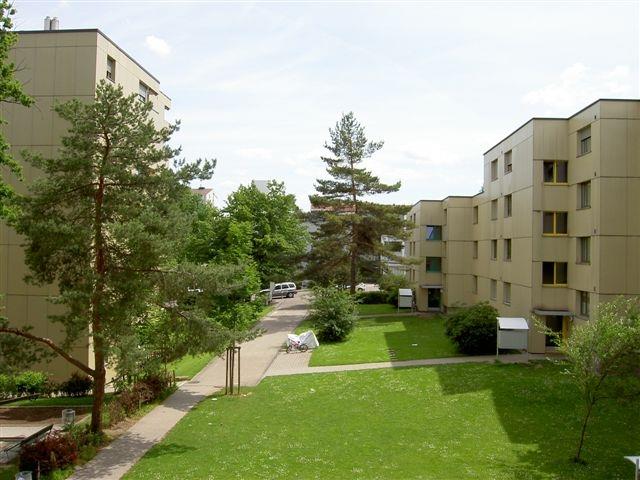 Einige Zahlen…..
…zur Wirkung von Instrumenten:
aus: Artho, J., Jenny, A.  Karlegger, A. (2012): Wissenschaftsbeitrag. Energieforschung Stadt Zürich. Bericht Nr. 6. Forschungsprojekt FP-1.4., 223 S.
Grundsätze für Interventionen
Sichern Sie, dass sich die Teilnehmenden als Teil eines grösseren Ganzen fühlen.
Beachten Sie alle Motive (egoistisch, moralisch, sozial).
Argumentieren Sie nicht mit Verzicht.
Schaffen Sie Gelegenheiten und vermitteln Sie Fähigkeiten.
Erleichtern Sie das Handeln und geben Sie Feedback.
Nutzen Sie persönliche Kontakte.
Beginnen Sie klein (Zeit, Ausmass, Personen).
Artho, J., Sozialforschungsstelle Universität Zürich, Seminarunterlage
Suffizienz und Zufriedenheit
Suffizienz = Genügsamkeit, reduktiver Lebensstil, einfacher Lebensstil, Suche nach dem «genügenden Mass»
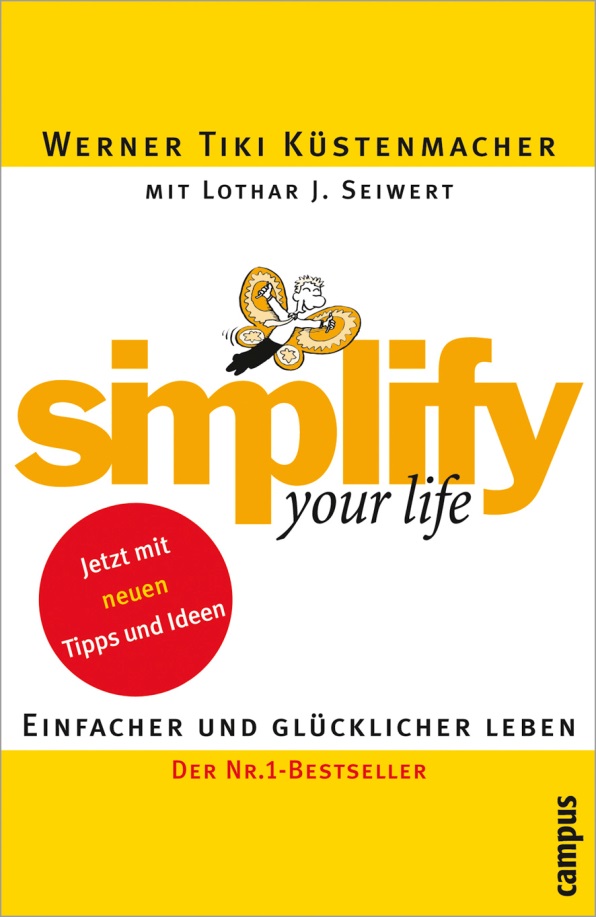 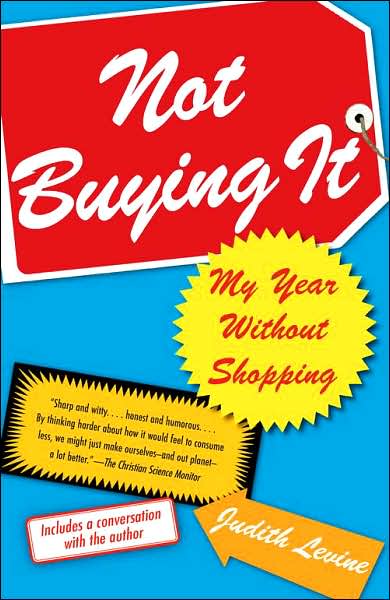 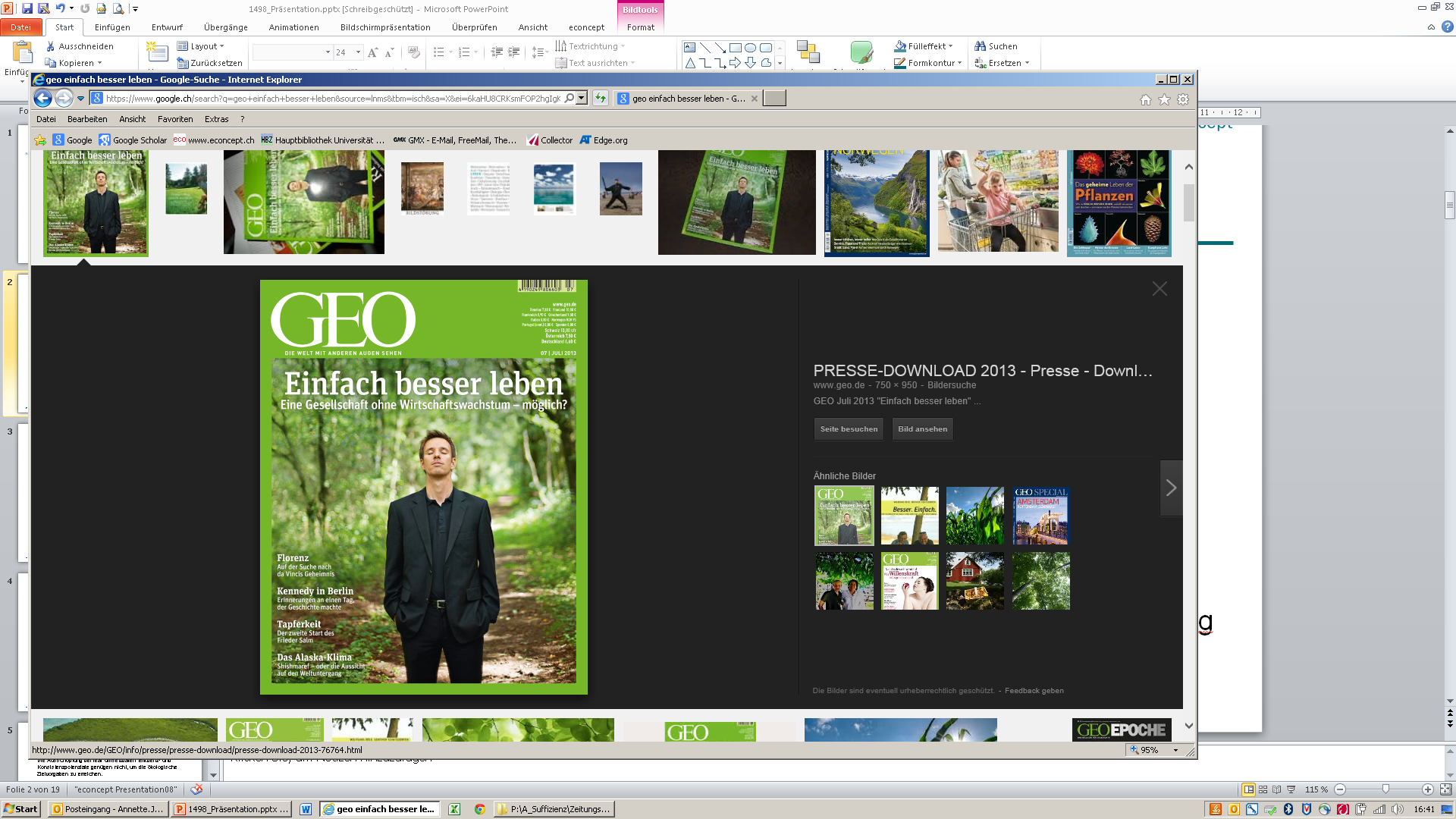 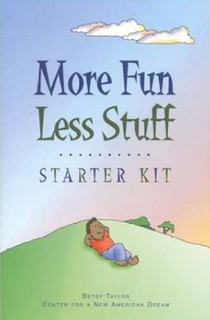 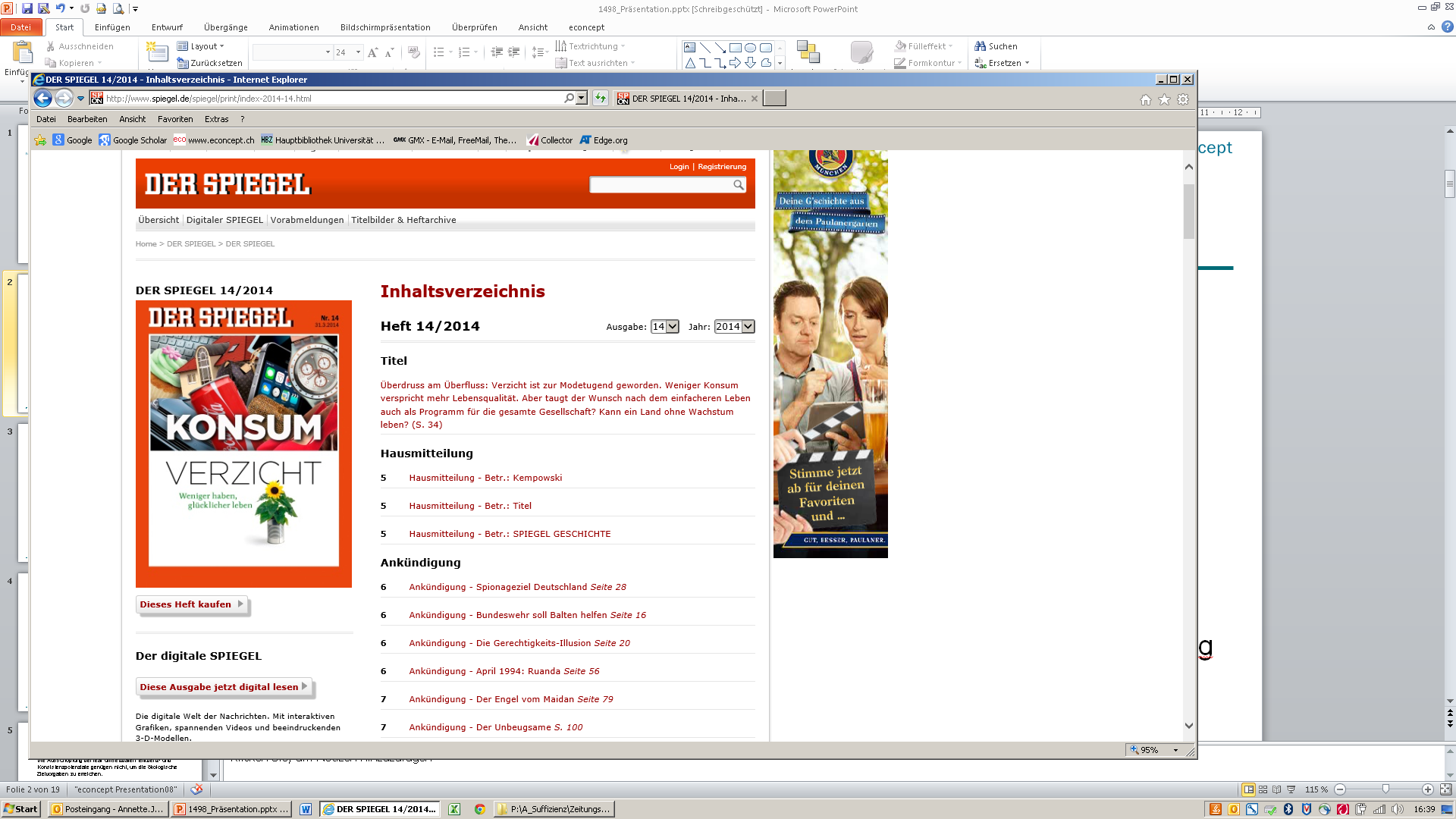 Einfach leben: Was heisst das?
«Materiell vereinfachter, aber sinnstiftender Lebensstil»
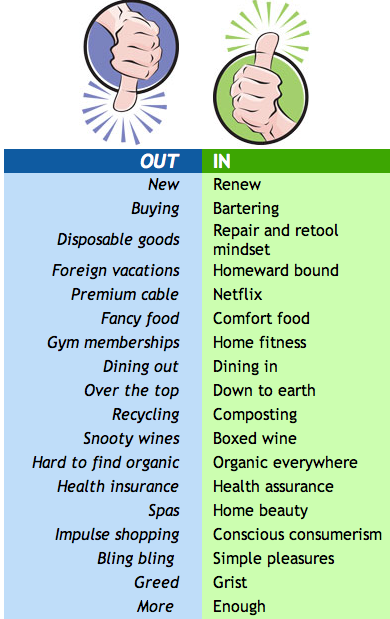 Freiwilliger Einkommensverzicht / Limitierung der Erwerbstätigkeit (Startpunkt!)
Limitierter Güterkonsum und sparsame Nutzung von Ressourcen und Gütern
Vermehrtes Teilen, Leihen
Nutzung Second-Hand
Bevorzugung langlebiger Produkte
Vermehrtes Selber machen
Limitierung von Werbeexposition
Aktiv in Gemeinschaften / Nachbarschaften
z.B. Iwata (2004); Leonard-Barten (1981)
Einfach leben: Warum?
Unterschiedliche Beweggründe: 
Ökologische Gründe
Ethische Gründe
Spirituelle Gründe
Selbstbezogene Gründe
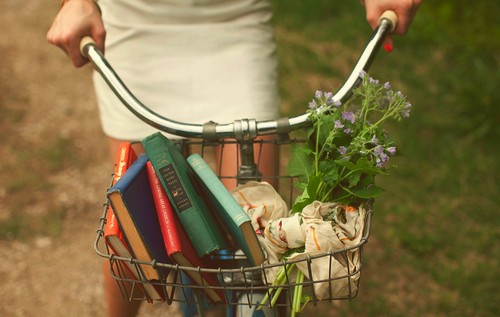 z.B. Hamilton (2003); Schor (1998)
Einfach Leben: Auswirkungen
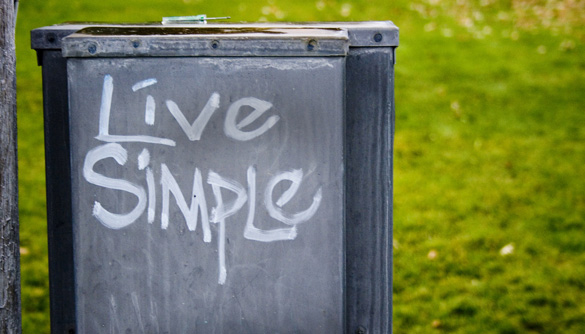 Positive Auswirkungen: Stolz, Autonomie, Kompetenz, mehr Zeit, weniger Stress, verbesserte soziale Beziehungen, ….
Negative Auswirkungen: Kritische Rückmeldungen von Bekannten, Schuldgefühle gegenüber Kinder, Gefühle der Isolation, ….
Ein einfacher Lebensstil passiert nicht von heute auf morgen, sondern ist ein Prozess.
z.B. Schreurs (2010)
Einfach leben und zufrieden
Suffizienz und Lebenszufriedenheit sind kompatibel, wenn:  
grundlegende Bedürfnisse wie soziale Eingebundenheit, Autonomie oder Kompetenzerwerb befriedigt werden.
Resilienz gegen materialistische Werte und soziale Vergleichsprozesse aufgebaut wird.
Psychische Ressourcen gestärkt werden, wie die Genussfähigkeit.
in Gemeinschaften praktiziert.
freiwillig praktiziert.
z.B. Brown & Kasser (2005); Hunecke (2013)
Homo sufficiens
Gemeinschaft
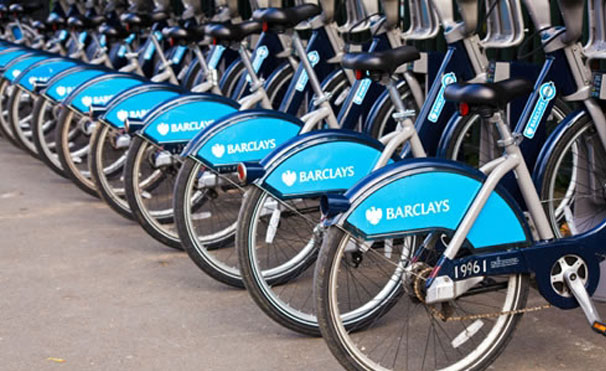 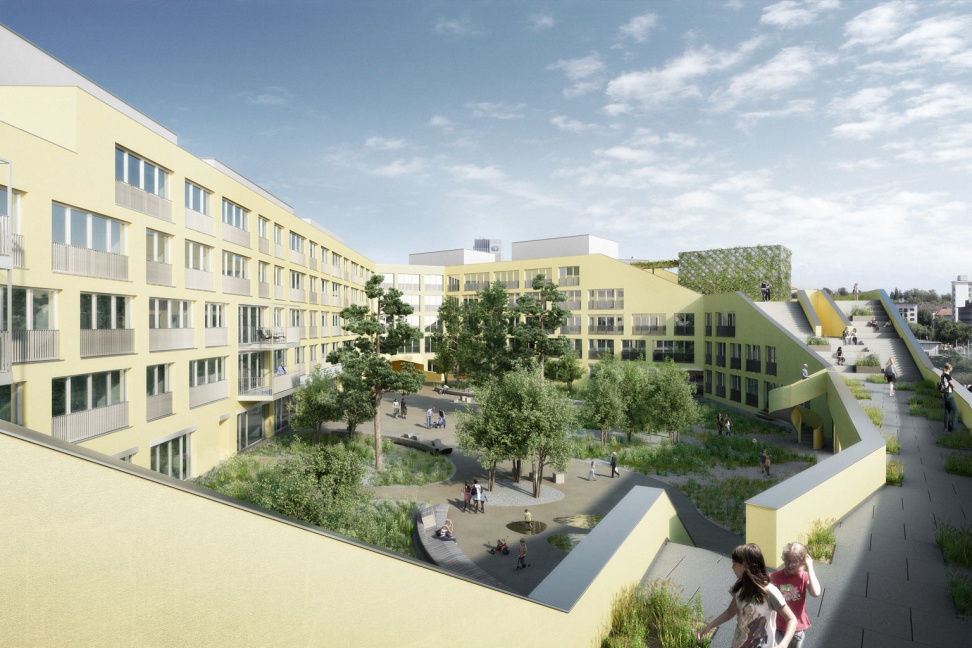 genügsam, entschleunigt, genussfähig
nutzt soziale Netzwerke und die sharing economy
fähig in Erhaltungs- und Subsistenzpraktiken
verbraucht nicht mehr als 1-2 Tonnen CO2 pro Jahr
Soziale 
Eingebundenheit
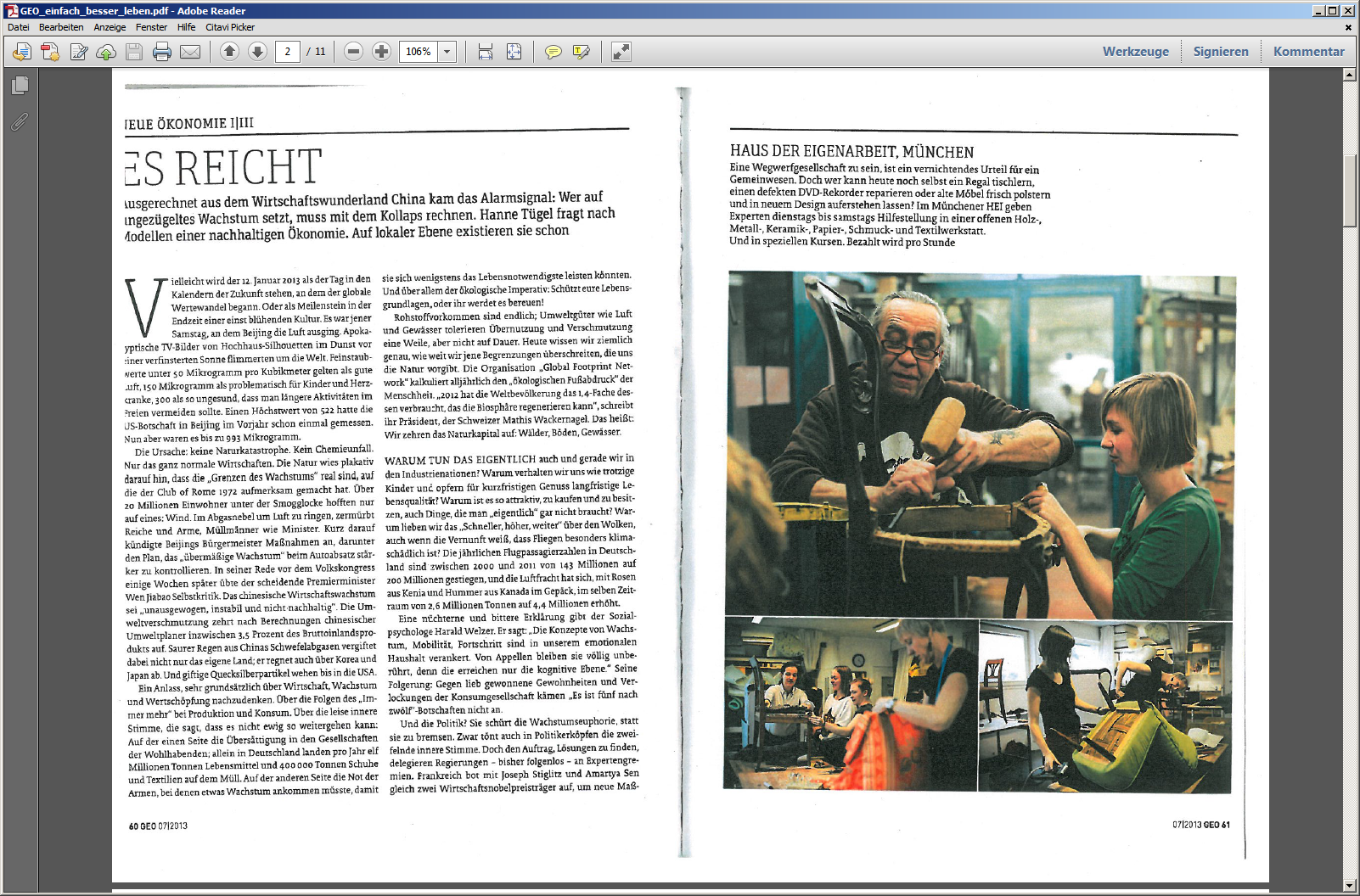 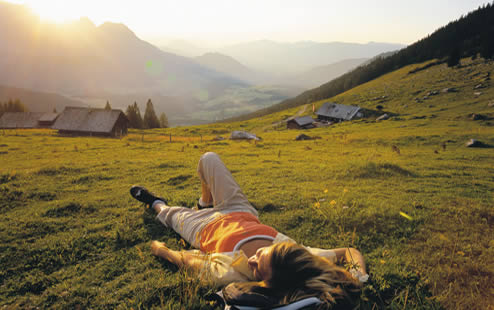 Kompetenz und 
Autonomie
Genussfähigkeit und 
Achtsamkeit
Vielen Dank!
Literatur
Artho J., Jenny A. & Karlegger A. 2012: Wissenschaftsbeitrag. Energieforschung Stadt Zürich, Forschungsprojekt FP-1.4,.
Binswanger, M. (2006). Die Tretmühlen des Glücks: Wir haben immer mehr und werden nicht glücklicher. Freiburg: Herder.
Brown, K. W., & Kasser, T. (2005). Are Psychological and Ecological Well-being Compatible? The Role of Values, Mindfulness, and Lifestyle. Social Indicators Research 74.349-368.
Csikszentmihalyi, M. (2000). The costs and The costs and benefits of consuming. Journal of Consumer Research, 27, 267-272.
Falk, P., & Campbell, C. (1997). The shopping experience. London: Sage.
Frank, R. H. (2007). Falling Behind: How Rising Inequality Harms the Middle Class. Berkeley, California: University of California Press.
Hamilton, C. (2003). Downshifting in Britain: a sea-change in the pursuit of happiness. Canberra: The Australia Institute.
Hunecke, M. (2013b). Psychologie der Nachhaltigkeit: Psychische Ressourcen für Postwachstumsgesellschaften. München: Oekom Verlag.
Iwata, O. (2004). An Evaluation of Consumerism and Lifestyle as correlates of a voluntary simplicity lifestyle. Social Behavior and Personality: an international journal. Social Behavior and Personality: an international journal, 34(5), 557–568.
Jackson, T. (2011). Wohlstand ohne Wachstum: Leben und Wirtschaften in einer endlichen Welt. München: Oekom Verlag.
Kasser, T. (2002). The high price of materialism. A Bradford book. Cambridge, Mass: MIT Press.
Leonard-Barton, D. (1981). Voluntary simplicity lifestyles and energy conservation. Journal of Consumer Research, 8(3), 243–252.
Mosler, H. J. & Gutscher, H. (1998). Umweltpsychologische Interventionsformen für die Praxis. Umweltpsychologie, 2, 64-79.
Schor, J. (1998). The overspent American: Upscaling, downshifting, and the new consumer. New York: Scribner.
Schreurs, J. (2010). Living with Less: Prospects for Sustainability (Dissertation). Maastricht University, The Netherlands.
Stengel, O. (2011). Suffizienz: Die Konsumgesellschaft in der ökologischen Krise. Wuppertaler Schriften zur Forschung für eine nachhaltige Entwicklung: Vol. 1. München: Oekom Verlag.
Welzer, H. (2013). Selbst Denken: Eine Anleitung zum Widerstand. Frankfurt am Main: S. Fisher Verlag GmbH.